Storytelling and pitching for the business environment
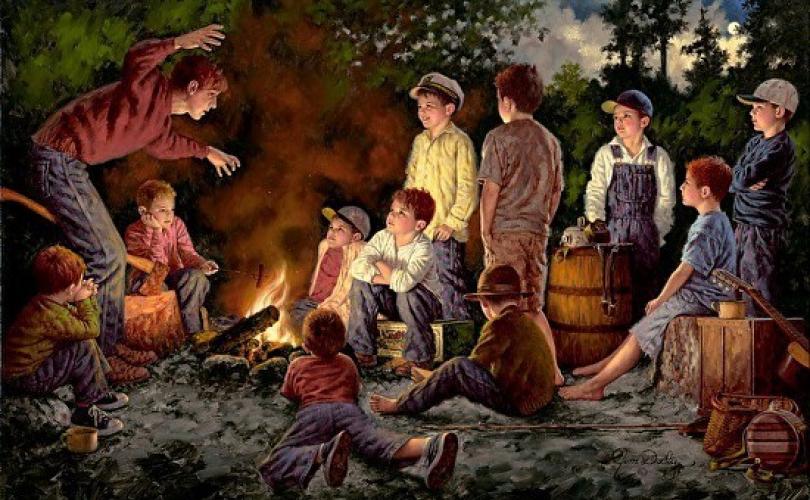 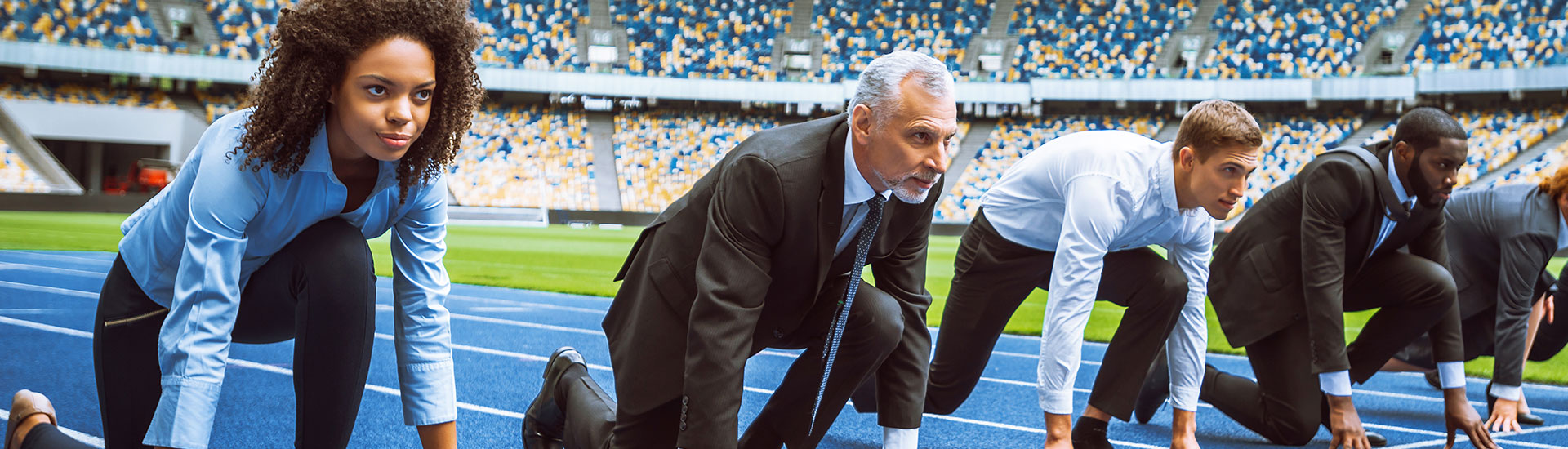 Change how you think about writing
Write more effectivelyClearly communicate your written ideas Get more people to accept what you writeHave your writing read
You are not just writing about subjects…
You are communicating them
Storytelling
Why do we tell stories?

Storytelling is hardwired into our brains
Neat narratives arrange complex reality into tidy parcels

Without them our lives would be a mess of details

We create meaningful patterns to avoid overwhelm
Joining the dots

The experiencing self

The narrating self
“Most of us identify with our narrating self. When we say ‘I’, we mean the story in our head, not the onrushing stream of experiences we undergo. We identify with the inner system that takes the crazy chaos of life and spins out of it seemingly logical and consistent yarns” 

Yuval Noah Harari - “Homo Deus”
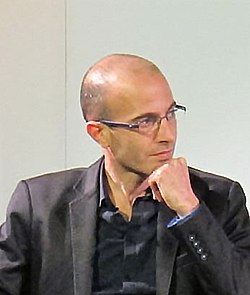 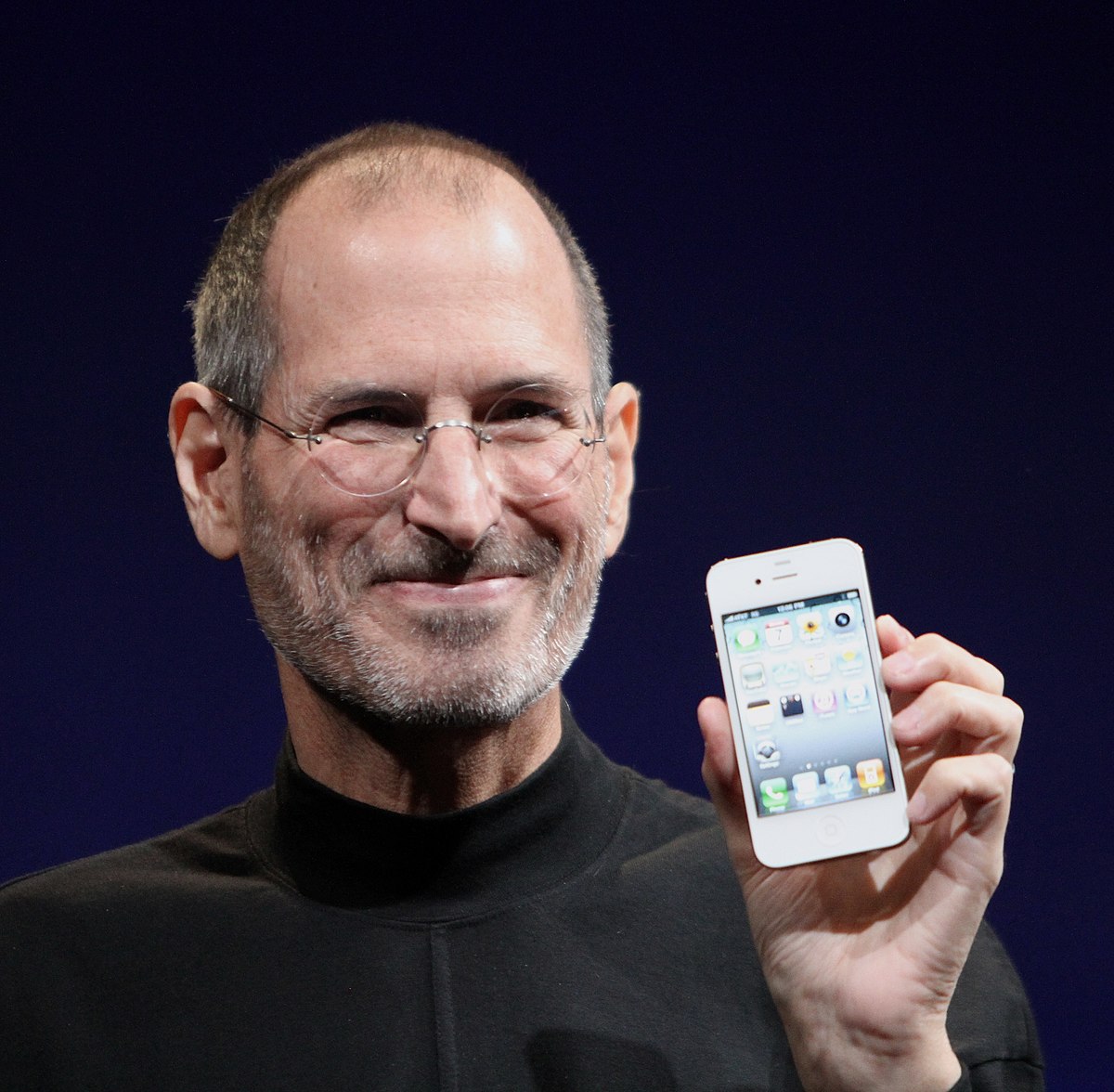 Steve Jobs – Stanford Address 2005

https://www.youtube.com/watch?v=UF8uR6Z6KLc
Narrative and story

All stories are narratives 

Thankfully, many of our narratives are stories

Narratives tend to be flat, bland, boring and repetitive - ‘I did this, then that, then this..’

Stories are engrossing, engaging
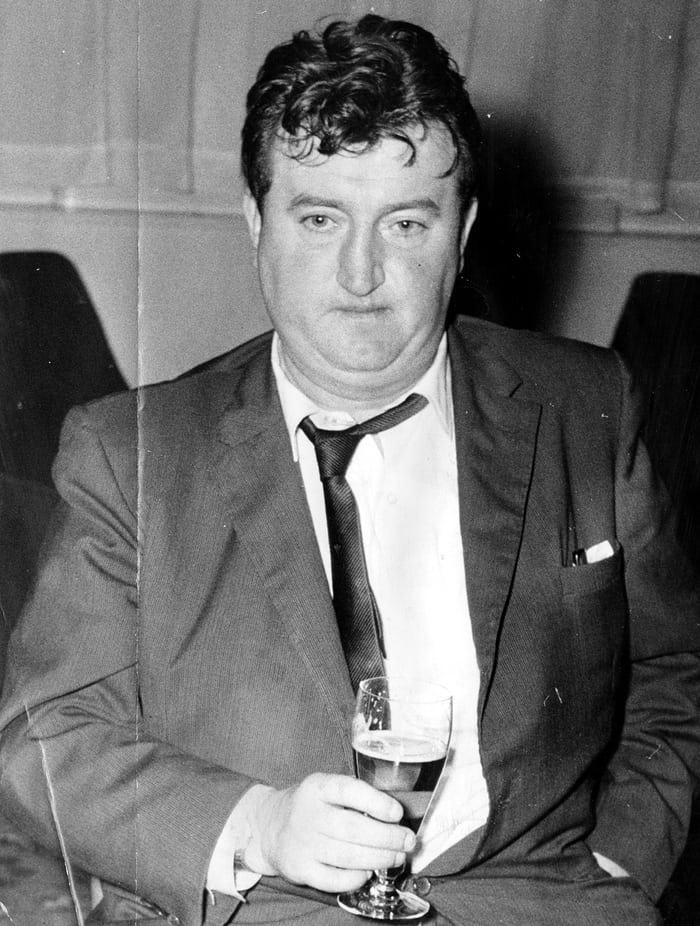 Everybody likes to hear stories 

Our brains are more active when we hear stories

Language, visual and other sensory elements are activated
Story telling is central to media, business, brands, business pitches and interviews
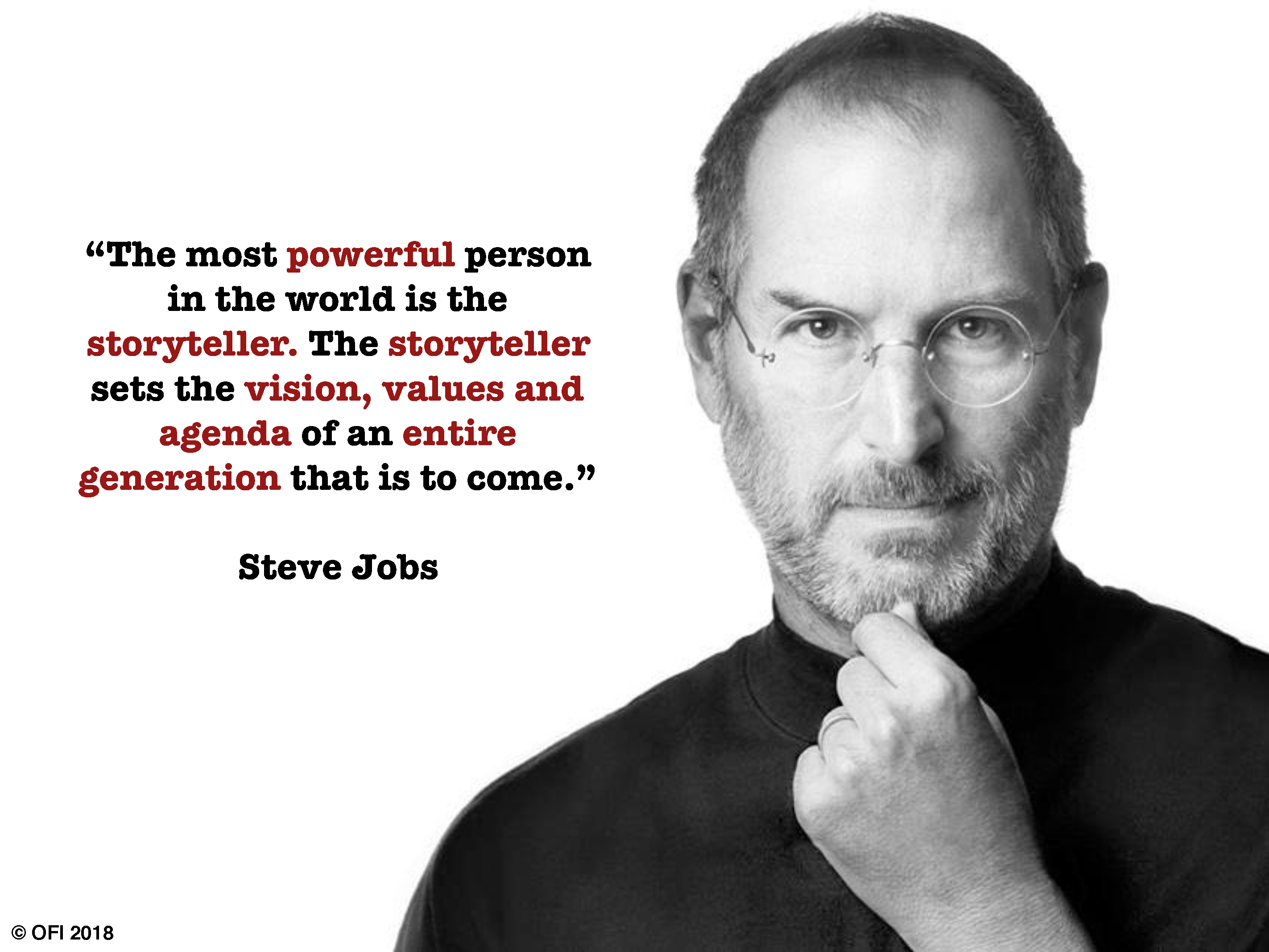 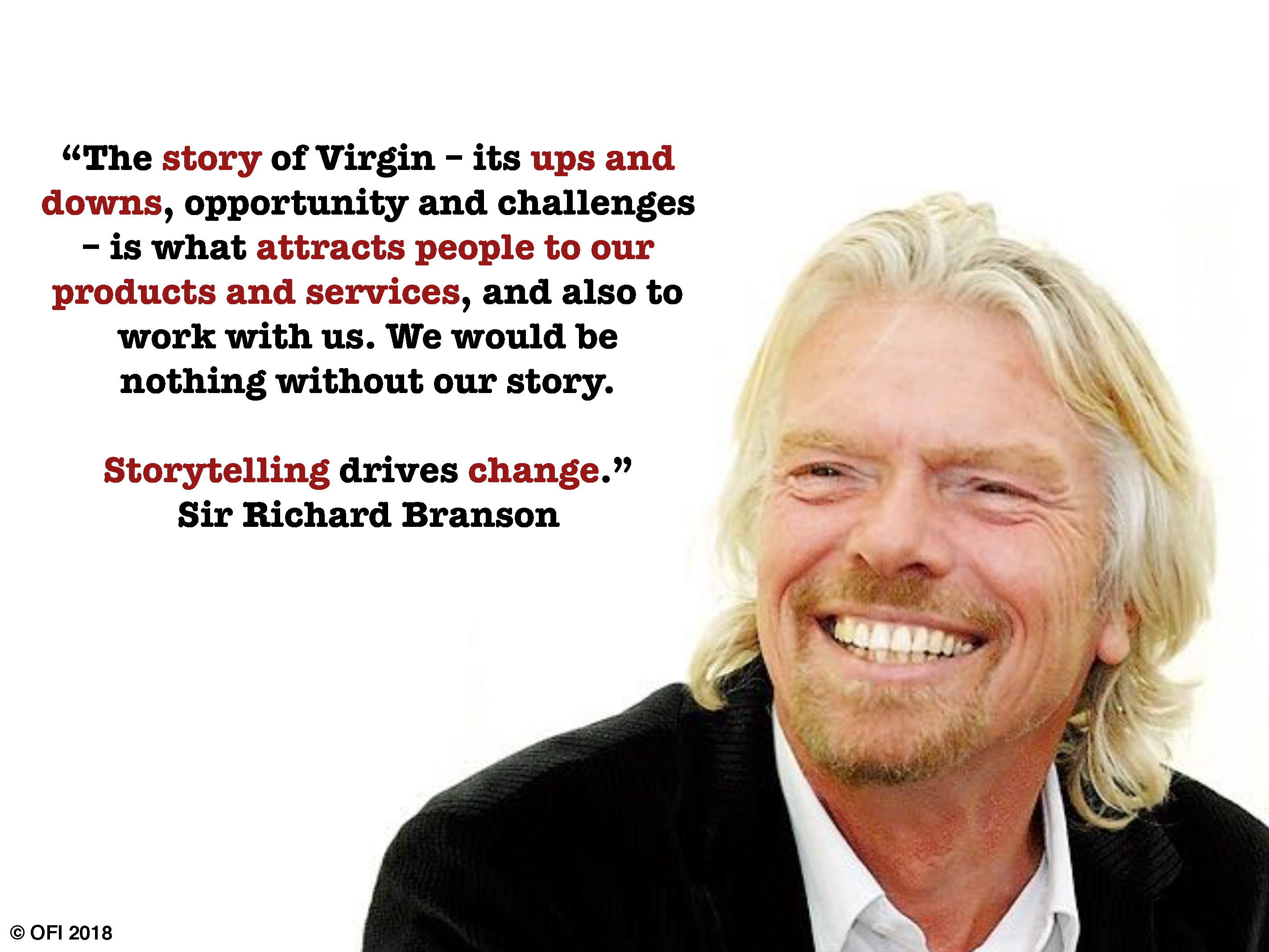 Why tell stories?

Positioning: The stories you tell help to position you (or your client/company) in the best way possible

Create emotions: stories are designed to create emotions in the audience

Memory: stories allow us to remember information more easily (London School of Business study)
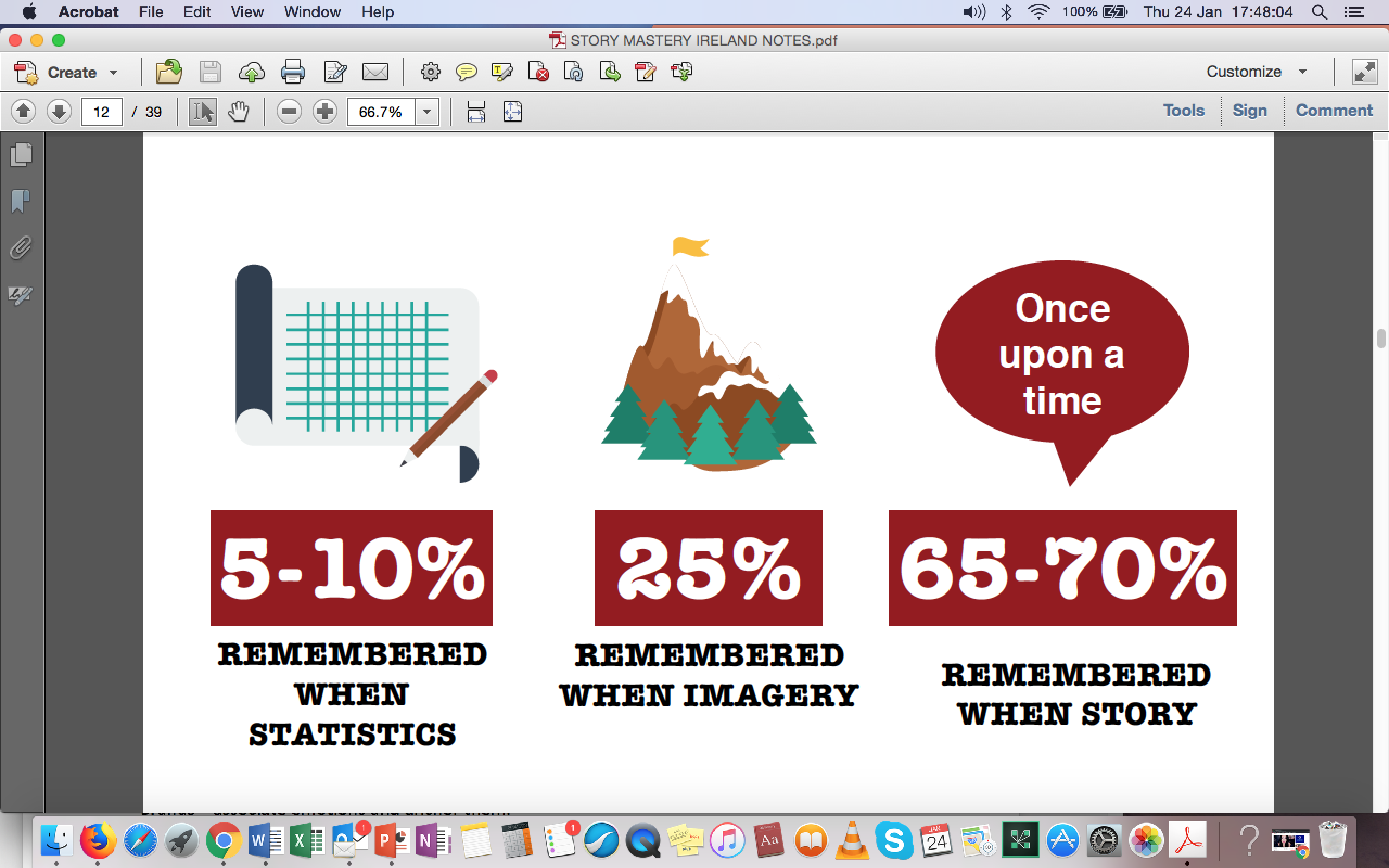 Three types of story:

Personal (make them descriptive and rich in imagery so audience can imagine it)

Stories about other people (turning abstract concepts into tangible, emotional and memorable ideas)

Stories about brand success
Types of business stories

Origin story: a story about how the company was formed, it positions the personality and credibility of the organisation

Evolution story: tells how the company has changed and adapted to particular circumstances

Visionary story: this outlines where the company is going in the future and why
Types of business stories

Brand story: a brand story creates the feeling the overall brand is meant to create in the mind of the audience

Product story: explains how an individual product or service was developed for the customer
Joining the dots 2

Process of selection

Editing – what to leave in, what to leave out
Create a story 

Business/product/service – what’s the story?

Personal brand – what’s your story?
The three-act structure
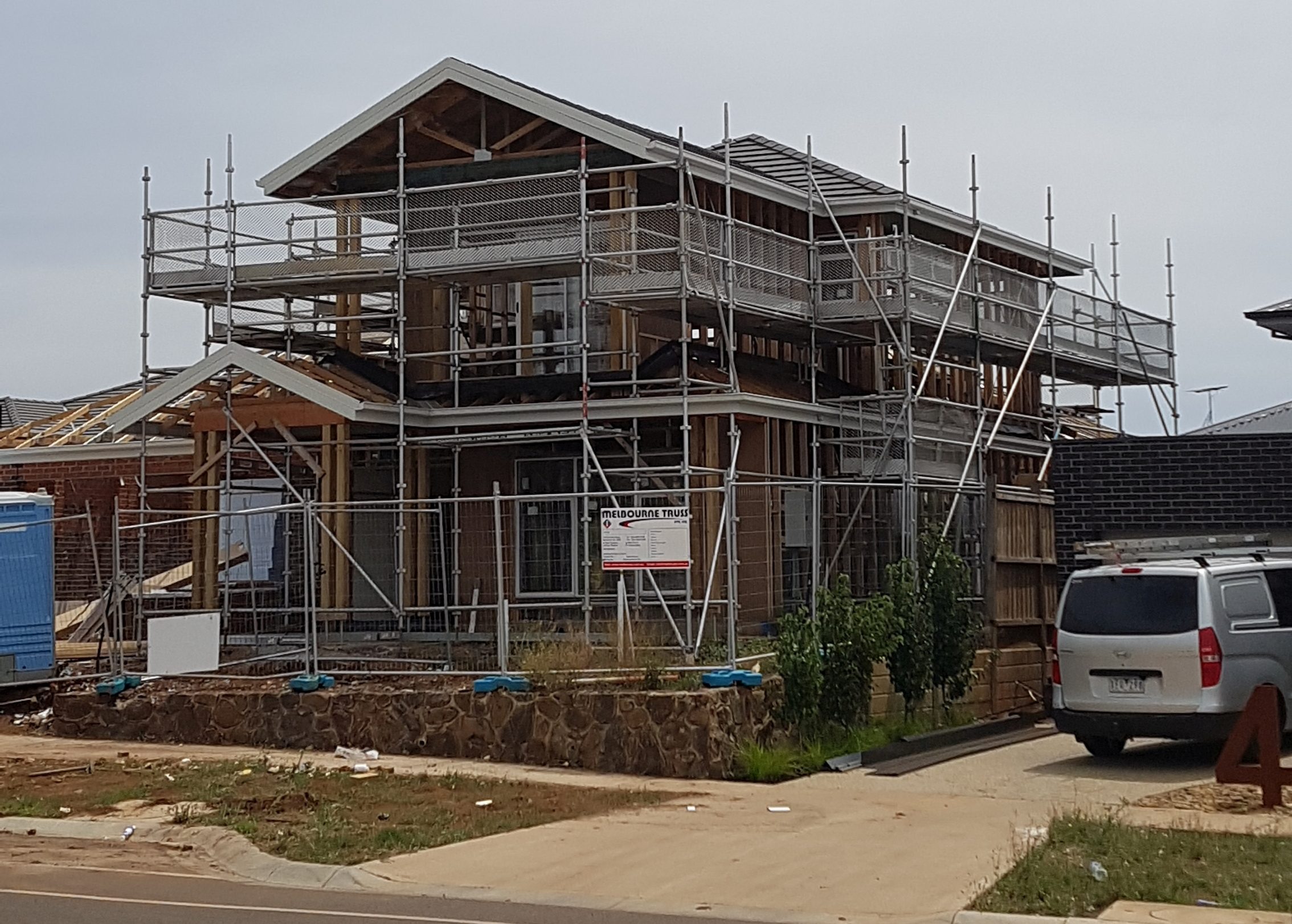 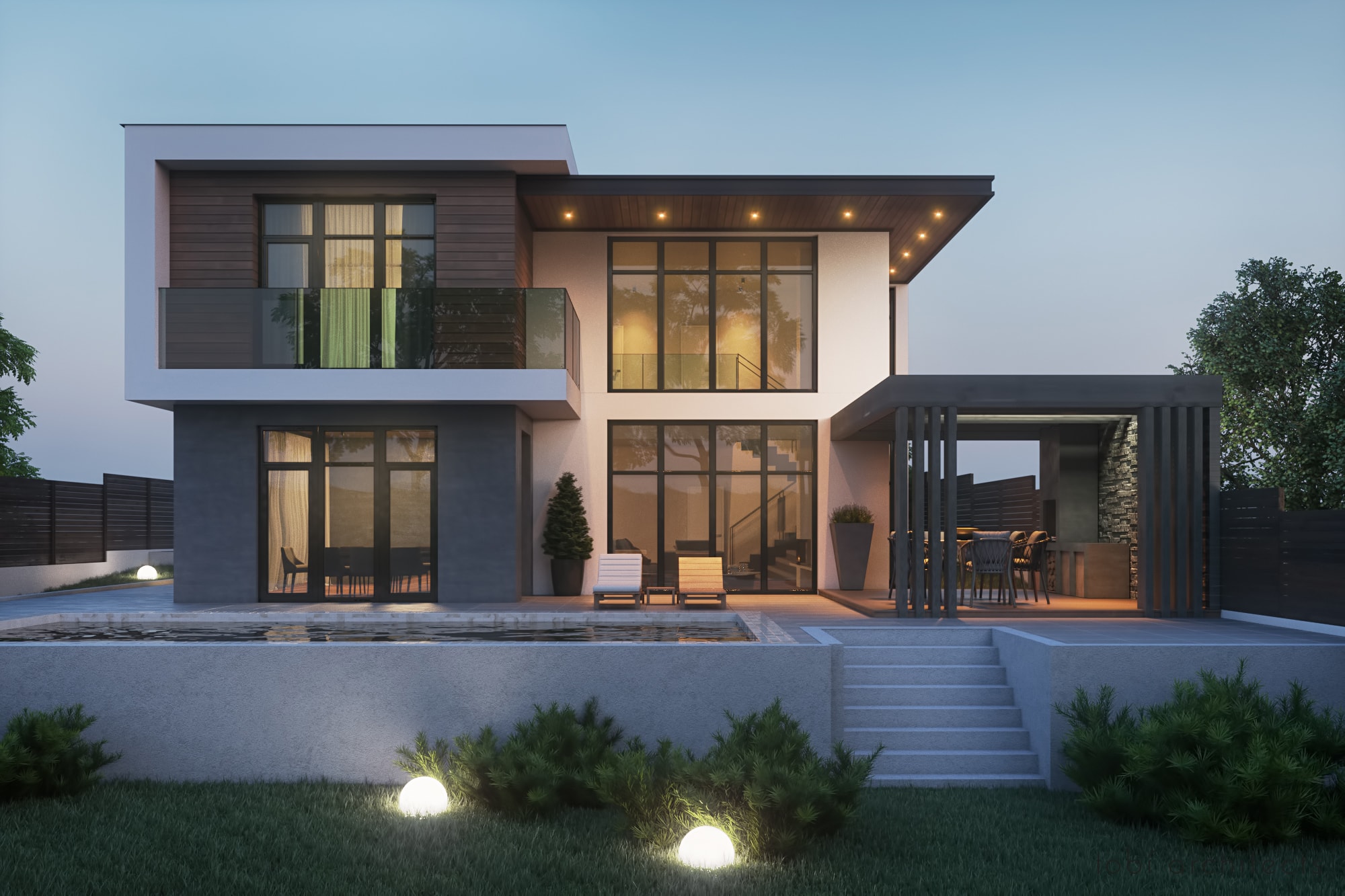 Three-act structure

Act 1 – beginning (set up)
Act 2 – middle (conflict/confrontation)
Act 3 – end (resolution)
Act 1 is the set up

Set up the story, establish characters, tell us what the story is about, show the circumstances surrounding the action, create relationships between the main character and the other characters
Act 2 is conflict/confrontation

The main character faces obstacles that stop him/her from getting what s/he wants – to win, gain, get or achieve
Act 3 is resolution

Resolution doesn’t mean ending, it means solution. This resolves the story. Does the main character get what s/he wants or not? Do they succeed or fail?
“All drama is conflict. Without conflict you have no action; without action you have no character; without character you have no story”
(Syd Field, Screenplay)
The story of Apple
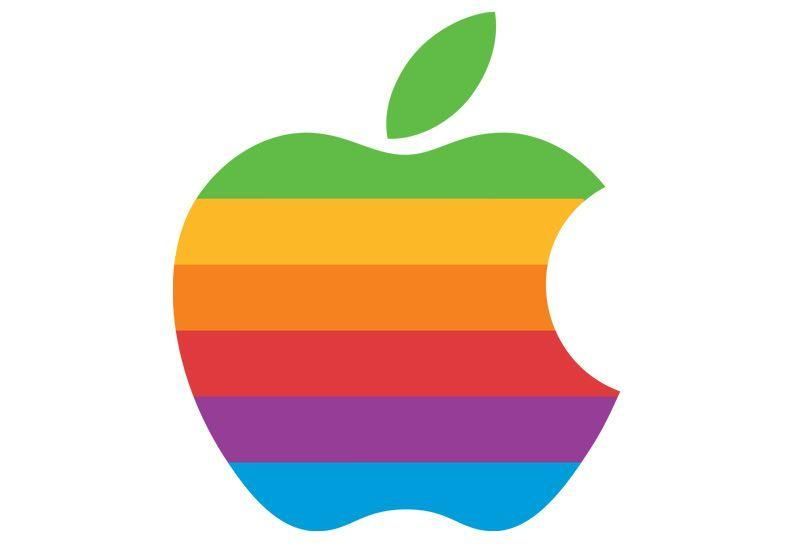 Act 1 is the set up

Set up the story, establish characters, tell us what the story is about, show the circumstances surrounding the action, create relationships between the main character and the other characters

Steve Jobs and Steve Wozniak co-founded Apple in Jobs’ parents’ garage in 1977, introducing first the Apple I and then the Apple II. Apple went public in 1980 with Jobs the blazing visionary and Wozniak the shy genius executing his vision.
Act 2 is conflict/confrontation

The main character faces obstacles that stop him/her from getting what s/he wants – to win, gain, get or achieve

Executive John Scully was added in 1983 and in 1985, Apple's Board ousted the combative Jobs in favour of Scully.
Act 3 is resolution

Resolution doesn’t mean ending, it means solution. This resolves the story. Does the main character get what s/he wants or not? Do they succeed or fail? 

Away from Apple, Jobs invested in and developed Pixar and then founded NeXT to create high-end computers; NeXT eventually led him back to Apple in the late 1990s, where he revamped the company and transformed technology and communication in the process.
When it comes to storytelling, suit the story to the medium

News/press releases
Feature articles
Interviews with key people
Profiles of companies, organisations, people
Video
Audio/podcast
Print or online
Writing – you just can’t get away from it

Many people don’t like writing - why?
Writing is hard

Research, data collection, data analysis - cool

“Writing is frustrating, complicated, and un-fun” -  Dr Paul Silvia

“If you find that writing is hard, it’s because it is hard” - William Zinsser, On Writing Well
Yet writing is is part of life 

And it’s fundamental to all communication

Academic content
Creative writing/fication – short stories, novels, plays

Film – screenplay
Journalism – news, features

Video – story structure, dialogue
Audio/podcast – story structure/script
Presentation/pitch – story structure/pitch
The style of News Writing
Simplicity
Study the news writing style

It teaches you to write simply and directly
News has to be understood by all
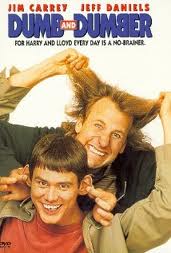 Key Structure – The Inverted Pyramid
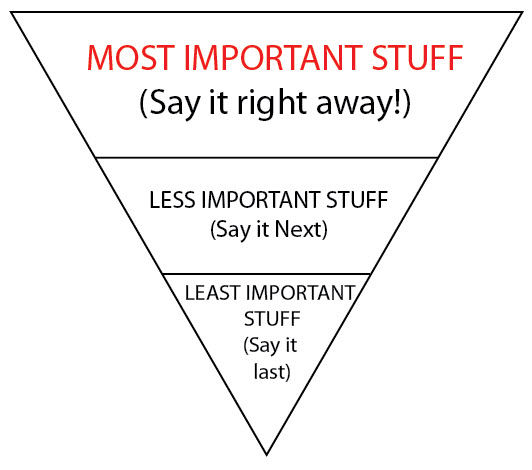 Inverted Pyramid
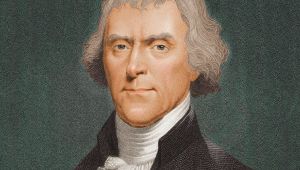 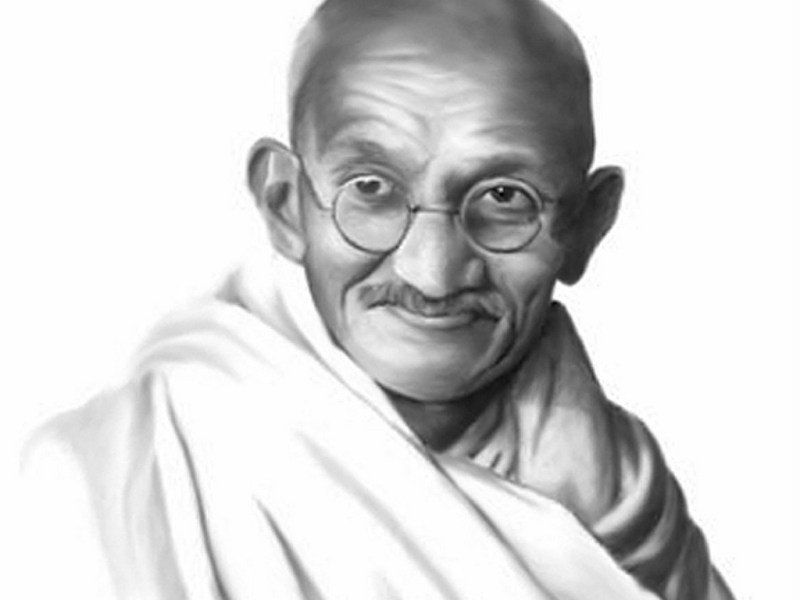 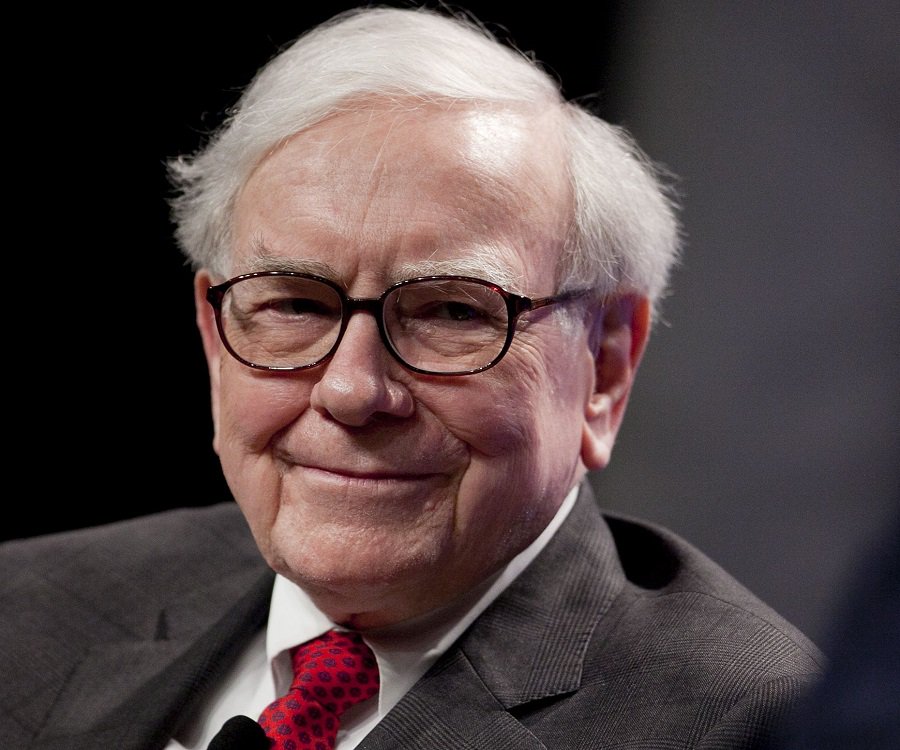 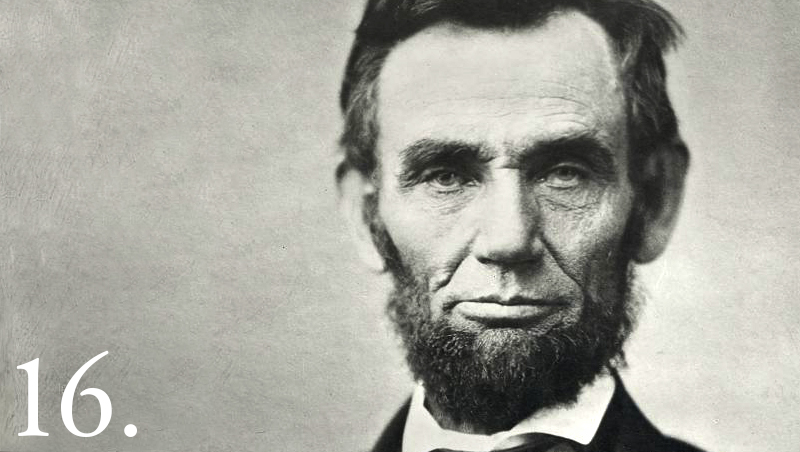 Two Important Points
It’s about persuasion/influence

The skills can be learned
Tips for overcoming nervousness
Remember the value of your content
Vividly imagine yourself succeeding 
You are in control
Uncomfortable moments are OK!
Preparing the pitch
Creating structured content – The Three P’s
Plotting: the messages/audience/feelings
Planning: introduction/body/conclusion
Preparation: rehearse delivery vividly
Plotting: what you are going to say?
The messages/audience/feelings
Brainstorming: What message(s) do you want the audience to take away?
Who’s your audience? What do they want from you?
How do you want your audience to feel when you are finished talking – motivated, entertained, informed, fired up, relaxed….?
Planning/Writing the Pitch
Introduction/body/conclusion
Primacy effect/recency effect
Compelling, dramatic intro, powerful conclusion
Body: Use ideas/messages you came up with during the plotting
Delivering the Pitch3 to 5 key messages
Deliver messages using examples/stories/stats

Conclusion - review key messages, what audience has learned and what they must do next
Rehearse in your mind as vividly as possible
Non-Verbal Communication
Powerful gestures
The Steeple
The Prince Charles
YES sets
COMPLIANCE sets
Calibration
People will eventually forget what you said and people will eventually forget what you did. But people will never forget how you made them feel.
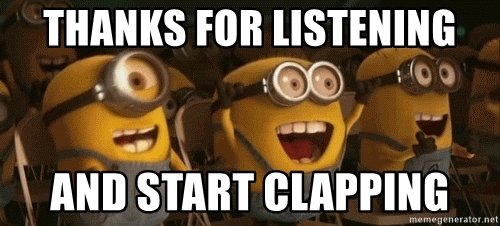